Virtual Memory Wrap-UpCSE 351 Winter 2018
Instructor: 
Mark Wyse

Teaching Assistants:
Kevin Bi
Parker DeWilde
Emily Furst
Sarah House
Waylon Huang
Vinny Palaniappan
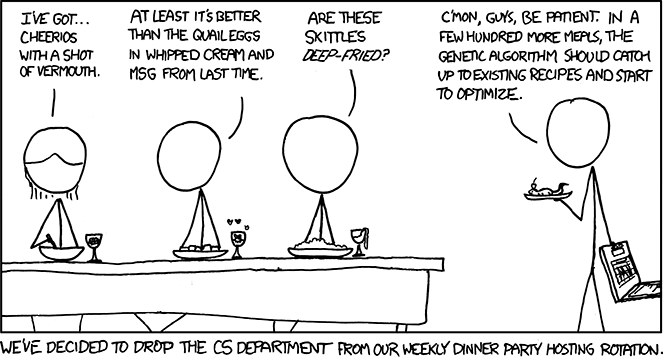 https://xkcd.com/720/
Administrative
Lab 3 grades released
Lab 4 due tonight!
By 11:59 pm!
Homework 5 due next Wednesday (3/7)
Lab 5 released tomorrow
Due Saturday, March 10 @ 11:59 pm
Final Exam
Wednesday, March 14, 2:30 – 4:20 pm, KNE 110
Topics: everything
2
Quick Review
What do Page Tables map?

Where are Page Tables located?

How many Page Tables are there?

Can your process tell if a page fault has occurred?

True / False:  Virtual Addresses that are contiguous will always be contiguous in physical memory

TLB stands for _______________________ and stores _______________
3
Address Translation
Virtual Address
VM is complicated, but also elegant and effective
Level of indirection to provide isolated memory & caching
TLB as a cache of page tablesavoids two trips to memory for every memory access
TLB
Lookup
TLB Miss
TLB Hit
Page Table
“Walk”
Protection
Check
Page not
in Mem
Page 
in Mem
Access
Denied
Access 
Permitted
Page Fault
(OS loads page)
Update 
TLB
Protection
Fault
Physical
Address
Find in Disk
Find in Mem
SIGSEGV
Check cache
4
[Speaker Notes: Need to restart instruction.
Soft and hard page faults.]
Memory Overview
movl 0x8043ab, %rdi
Disk
Page
requested 32-bits
Main memory
(DRAM)
CPU
Cache
Page
Line
MMU
Block
TLB
5
Context Switching Revisited
What needs to happen when the CPU switches processes?
Registers:
Save state of old process, load state of new process
Including the Page Table Base Register (PTBR)
Memory:
Nothing to do!  Pages for processes already exist in memory/disk and protected from each other
TLB:
Invalidate all entries in TLB – mapping is for old process’ VAs 
Cache:
Can leave alone because storing based on PAs – good for shared data
6
Page Table Reality
Just one issue… the numbers don’t work out for the story so far!

The problem is the page table for each process:
Suppose 64-bit VAs, 8 KiB pages, 8 GiB physical memory
How many page table entries is that? 

About how long is each PTE?

Moral:  Cannot use this naïve implementation of the virtual→physical page mapping – it’s way too big
7
[Speaker Notes: 2^64/2^13 = 2^51
PPN = 20 bits; plus Valid, R/W/X; so ~ 3 B per PTE
So each page table takes up 2^52 + 2^51 B!]
This is extra (non-testable) material
A Solution:  Multi-level Page Tables
This is called a page walk
Page table base register
(PTBR)
Virtual Address
n-1
p-1
0
...
VPN k
VPN 1
VPN 2
VPO
Level k
page table
Level 2
page table
Level 1
page table
...
...
PPN
m-1
p-1
0
TLB
PPN
PPO
→
→
→
PTE
PTE
PTE
VPN
VPN
VPN
Physical Address
8
This is extra (non-testable) material
Multi-level Page Tables
9
[Speaker Notes: Other optimizations: only need to keep part of the table in physical memory (pointed to by PTBR)
e.g., only the first level needs to always be in physical memory, then can use VM to handle paging-in/out the other levels of the table

Processor/OS can “pin” pages in physical memory -> i.e., a subset of the physical pages can be marked as non-evictable, and will always be in physical memory]
Practice VM Question
Our system has the following properties
1 MiB of physical address space
4 GiB of virtual address space
32 KiB page size
4-entry fully associative TLB with LRU replacement

Fill in the following blanks:
10
Practice VM Question
One process uses a page-aligned square matrix mat[] of 32-bit integers in the code shown below:
	#define MAT_SIZE = 2048
	for(int i=0; i<MAT_SIZE; i++)
		mat[i*(MAT_SIZE+1)] = i;
What is the largest stride (in bytes) between successive memory accesses (in the VA space)?
11
Practice VM Question
One process uses a page-aligned square matrix mat[] of 32-bit integers in the code shown below:
	#define MAT_SIZE = 2048
	for(int i=0; i<MAT_SIZE; i++)
		mat[i*(MAT_SIZE+1)] = i;
What are the following hit rates for the first execution of the for loop?
12
BONUS SLIDES
For Fun:  DRAMMER Security Attack
Why are we talking about this?
Recent:  Announced in October 2016; Google released Android patch on November 8, 2016
Relevant:  Uses your system’s memory setup to gain elevated privileges
Ties together some of what we’ve learned about virtual memory and processes
Interesting:  It’s a software attack that uses only hardware vulnerabilities and requires no user permissions
13
Underlying Vulnerability:  Row Hammer
Dynamic RAM (DRAM) has gotten denser over time
DRAM cells physically closer and use smaller charges
More susceptible to “disturbanceerrors” (interference)
DRAM capacitors need to be “refreshed” periodically (~64 ms)
Lose data when loss of power
Capacitors accessed in rows
Rapid accesses to one row canflip bits in an adjacent row!
~ 100K to 1M times
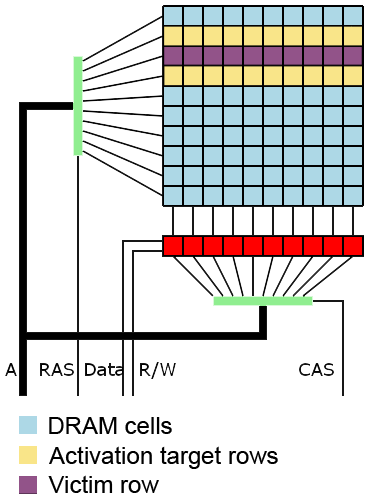 By Dsimic (modified), CC BY-SA 4.0, https://commons.wikimedia.org/w/index.php?curid=38868341
14
Row Hammer Exploit
Force constant memory access
Read then flush the cache 
clflush – flush cache line
Invalidates cache line containing the specified address
Not available in all machines or environments
Want addresses X and Y to fall in activation target row(s)
Good to understand how banks of DRAM cells are laid out
The row hammer effect was discovered in 2014 
Only works on certain types of DRAM (2010 onwards)
These techniques target x86 machines
hammertime: 
  mov (X), %eax 
  mov (Y), %ebx 
  clflush (X) 
  clflush (Y) 
  jmp hammertime
15
Consequences of Row Hammer
Row hammering process can affect another process via memory
Circumvents virtual memory protection scheme
Memory needs to be in an adjacent row of DRAM

Worse:  privilege escalation
Page tables live in memory!
Hope to change PPN to access other parts of memory, or change permission bits
Goal:  gain read/write access to a page containing a page table, hence granting process read/write access to all of physical memory
16
Effectiveness?
Doesn’t seem so bad – random bit flip in a row of physical memory
Vulnerability affected by system setup and physical condition of memory cells
Improvements:
Double-sided row hammering increases speed & chance
Do system identification first  (e.g. Lab 4)
Use timing to infer memory row layout & find “bad” rows
Allocate a huge chunk of memory and try many addresses, looking for a reliable/repeatable bit flip
Fill up memory with page tables first
fork extra processes; hope to elevate privileges in any page table
17
What’s DRAMMER?
No one previously made a huge fuss
Prevention:  error-correcting codes, target row refresh, higher DRAM refresh rates
Often relied on special memory management features
Often crashed system instead of gaining control
Research group found a deterministic way to induce row hammer exploit in a non-x86 system (ARM)
Relies on predictable reuse patterns of standard physical memory allocators
Universiteit Amsterdam, Graz University of Technology, andUniversity of California, Santa Barbara
18
DRAMMER Demo Video
It’s a shell, so not that sexy-looking, but still interesting
Apologies that the text is so small on the video
19
[Speaker Notes: https://youtu.be/x6hL-obNhAw]
How did we get here?
Computing industry demands more and faster storage with lower power consumption
Ability of user to circumvent the caching system
clflush is an unprivileged instruction in x86
Other commands exist that skip the cache
Availability of virtual to physical address mapping
Example:  /proc/self/pagemap on Linux (not human-readable)

Google patch for Android (Nov. 8, 2016)
Patched the ION memory allocator
20
More reading for those interested
DRAMMER paper:  https://vvdveen.com/publications/drammer.pdf
Google Project Zero:  https://googleprojectzero.blogspot.com/2015/03/exploiting-dram-rowhammer-bug-to-gain.html 
First row hammer paper:  https://users.ece.cmu.edu/~yoonguk/papers/kim-isca14.pdf 
Wikipedia:  https://en.wikipedia.org/wiki/Row_hammer
21
Quick Review Answers
22